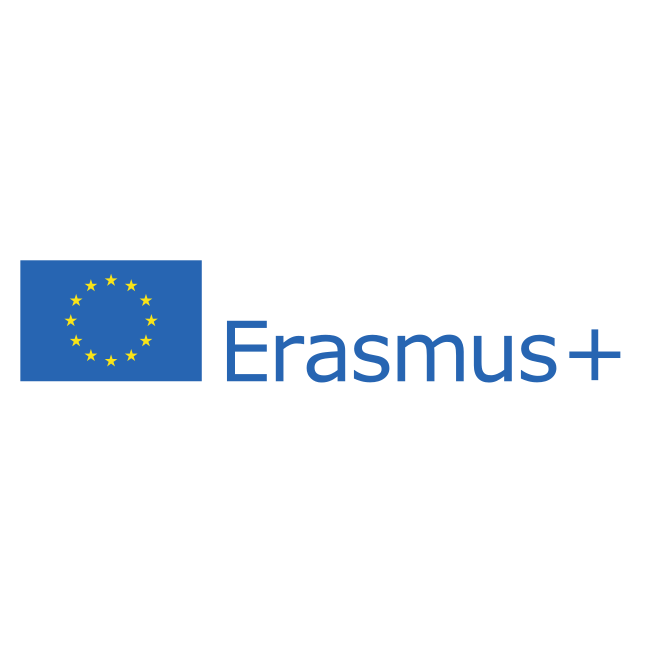 Failed Application Complaint Procedure
Welcome!
STEP I.
Make sure you consult with the local Erasmus+ coordinator to discuss possible reasons for rejection: 

WE ARE HERE TO HELP WITH ANY QUESTIONS
International Office
All Erasmus+ mobilities and applications are handled by the International Office
Erasmus coordinator: 
Livia Szedmina, PhD + team
https://www.vts.su.ac.rs/mobility-contact 
mobility@vts.su.ac.rs
slivia@vts.su.ac.rs
STEP II.SUBMITTING A FORMAL COMPLAINT
ALWAYS REMEMBER“IF YOU BELIEVE STRONGLY IN SOMETHING, DO NOT BE AFRAID TO FIGHT FOR IT.”
NOW WHAT?
STEP III.COMMITTEE REVIEW PROCESS
STEP IV.FINAL RESULTS AND FEEDBACK
GO! LEARN! RETURN! INSPIRE!
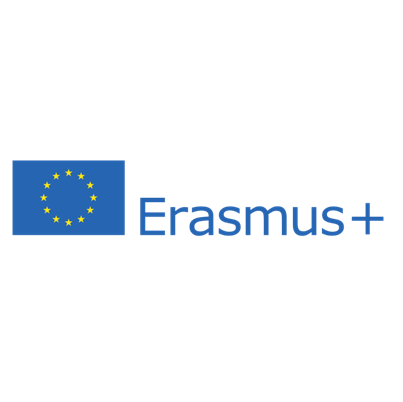